муниципальное образовательное учреждение средняя общеобразовательная школа № 23 имени С.И. Грудинского
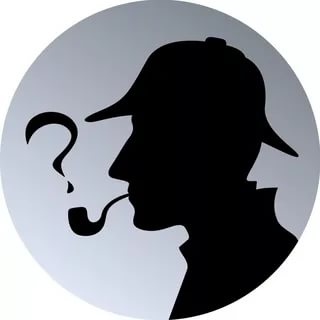 ДЕЛО № 1 (Реклама книг)
Команда «Шерлок и Ко»  СОШ № 23  имени С.И.Грудинского
г. Рыбинск, Ярославская область , 2020г.
Сергей Алексеев «Сто рассказов о войне»
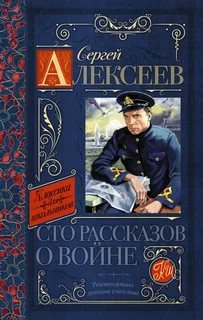 Ты , как и мы, не так много читаешь. Ты любишь больше проводить время с телефоном в руках, чем с книгой. Но ты, как и мы, понимаешь, значение мира на Земле. Ты хочешь знать об истории своей  страны, о Великой Отечественной войне. Книга 
      С. Алексеева « Сто рассказов о войне» не утомит тебя. Она состоит из рассказов. Ты в любой момент можешь оторваться от неё. Но мы выяснили, что оторваться  от неё ты как раз и не сможешь.
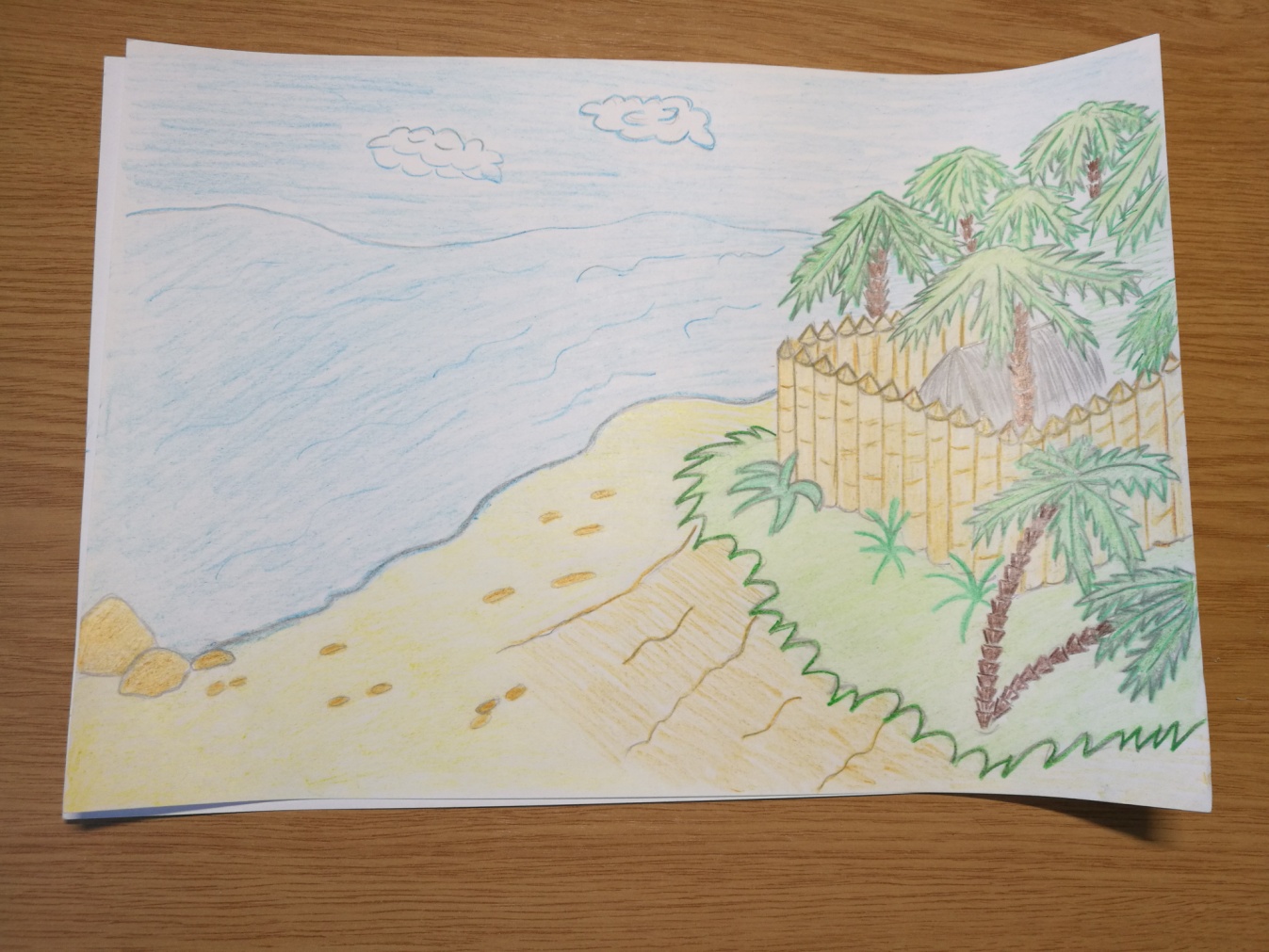 Будь детективом! Угадай книгу по рисункам
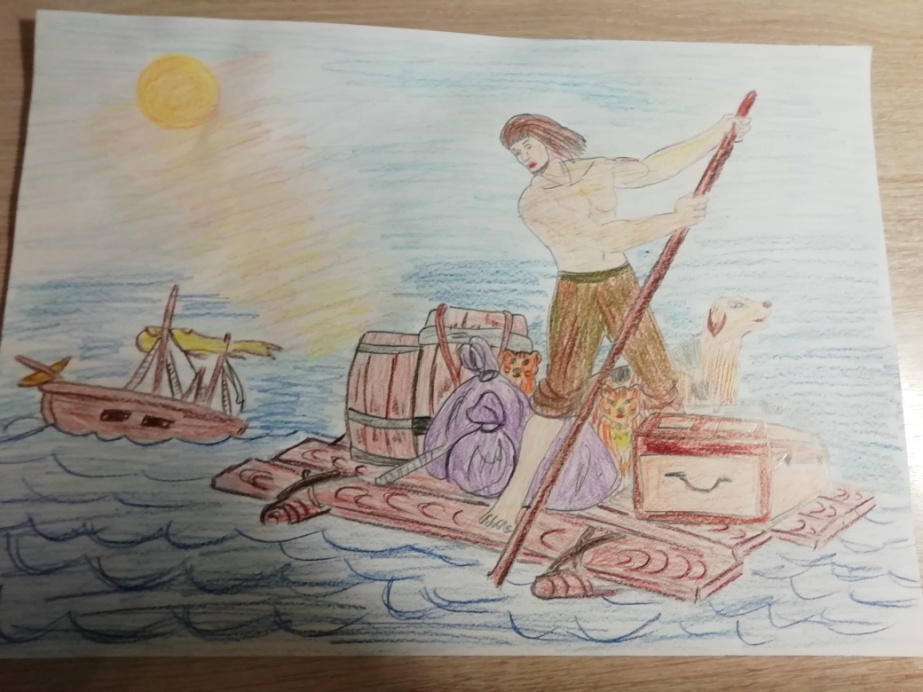 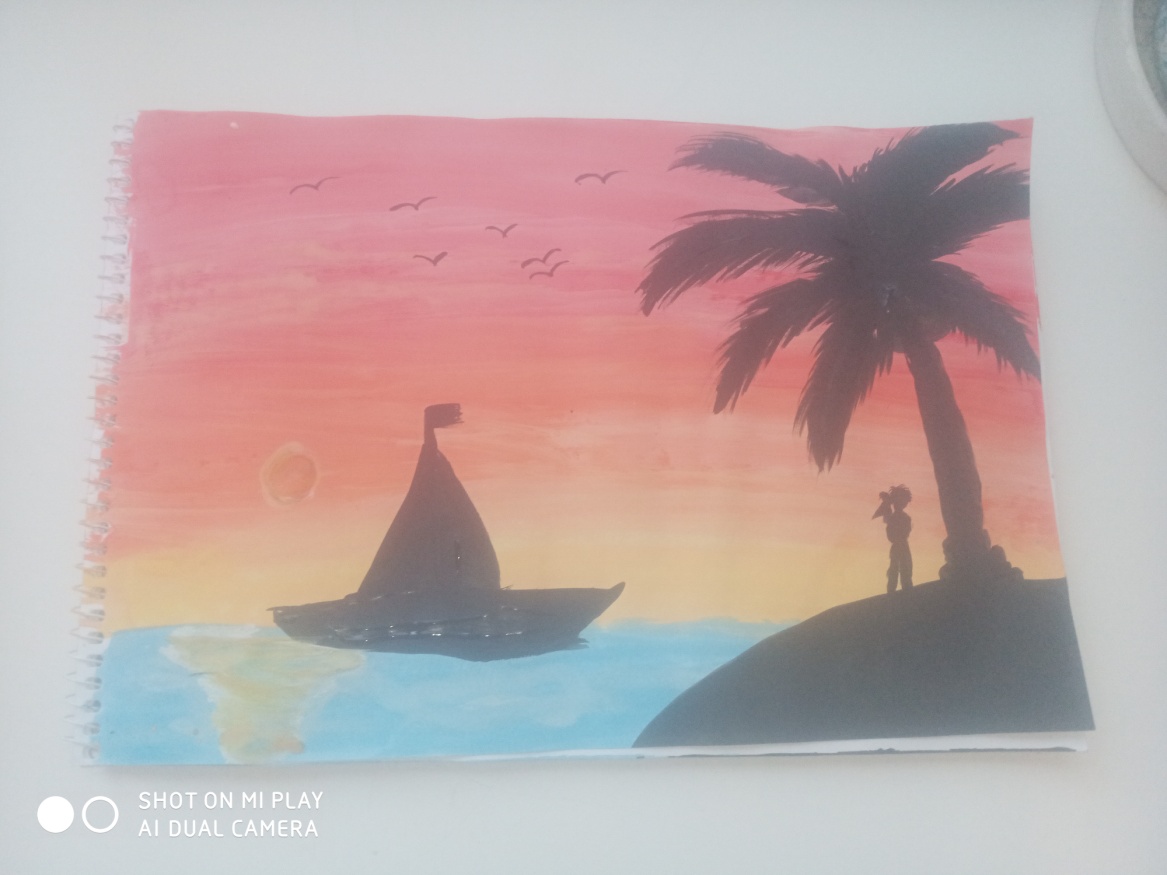 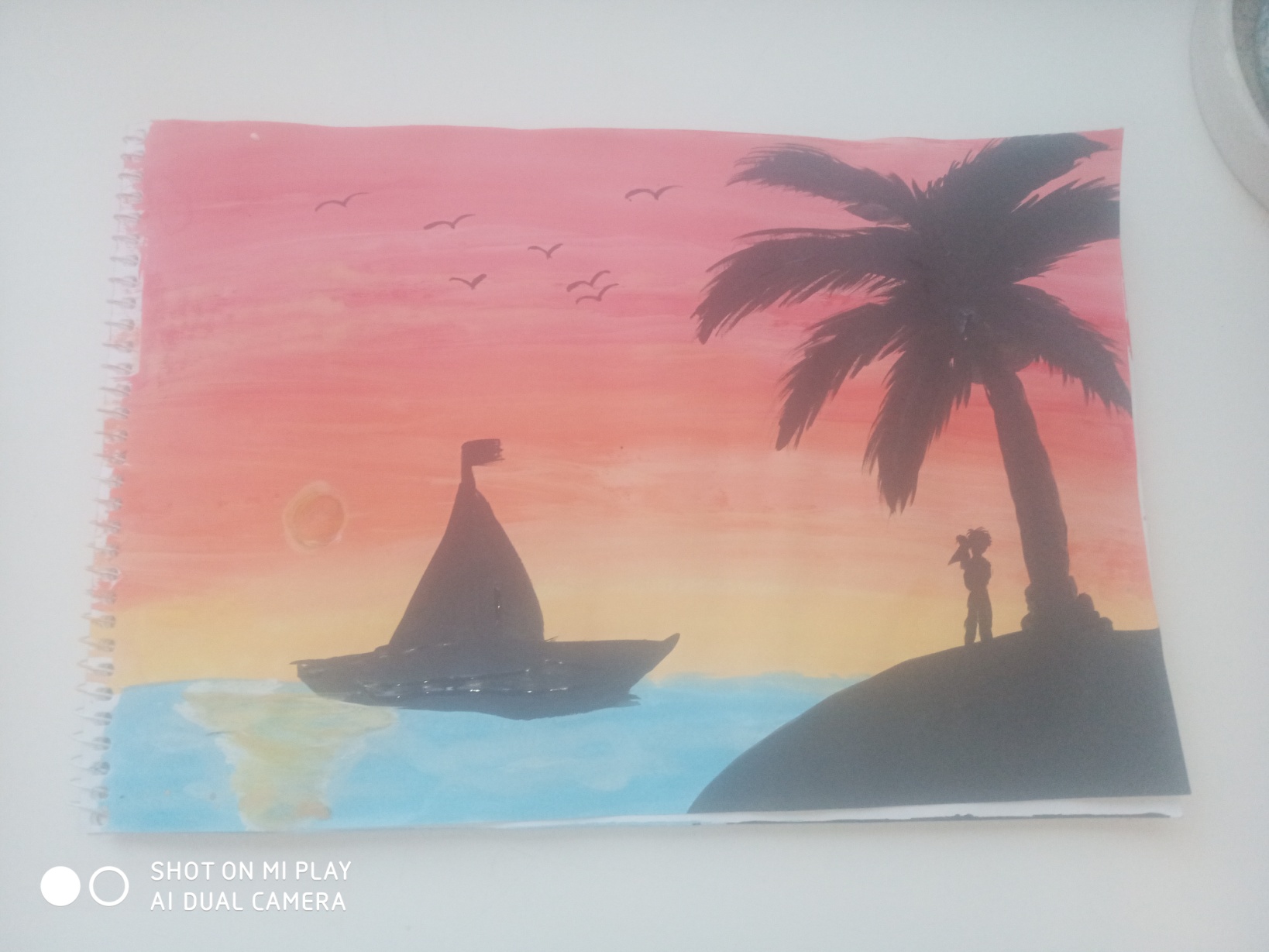 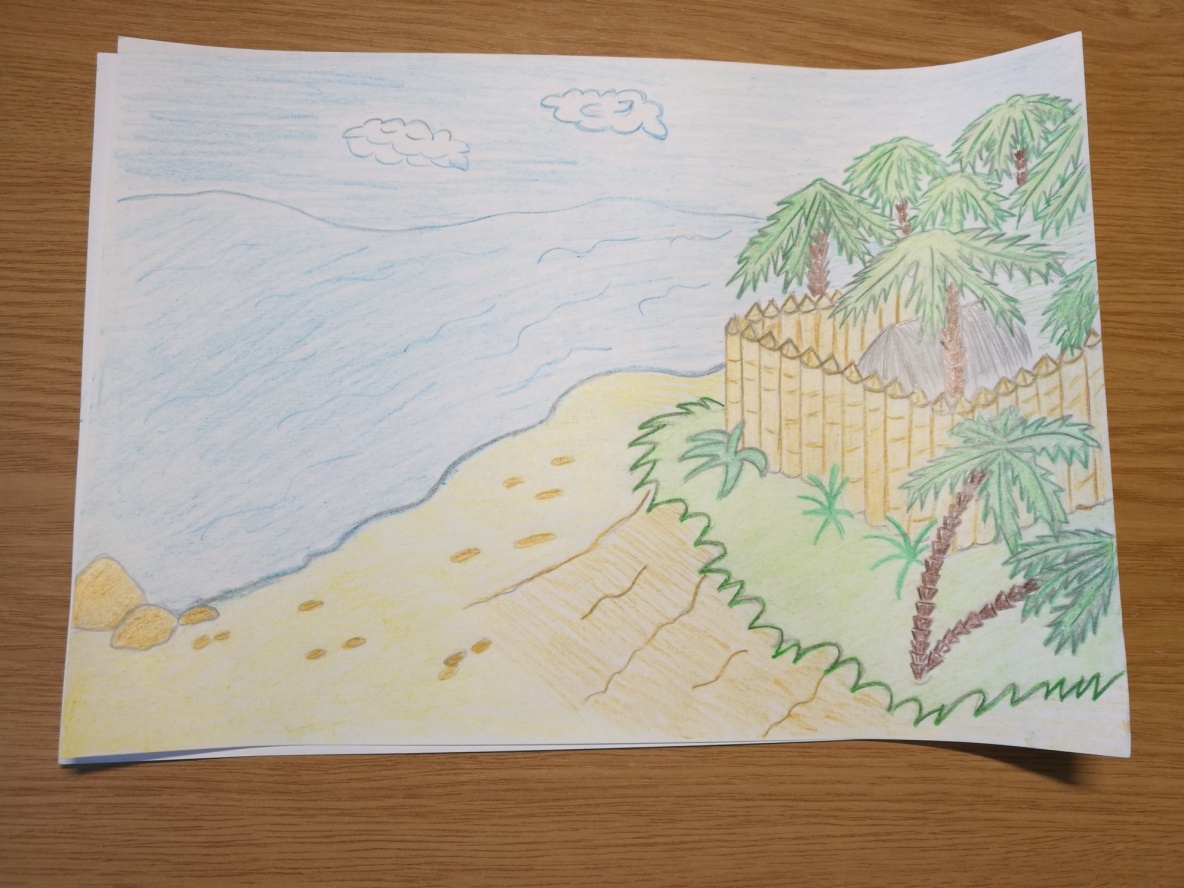 Р.Л.Стивенсон «Остров сокровищ»
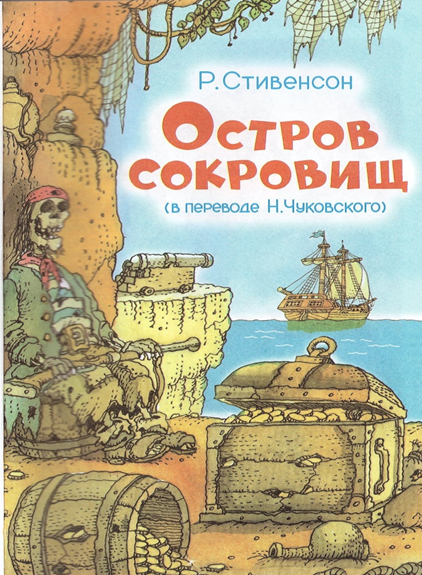 Сокровища. Пираты. Приключения…
Разве вас не привлекали эти слова? Вы на верном пути! Смело берите в руки книгу 
Р.Л. Стивенсона «Остров сокровищ» и наслаждайтесь!